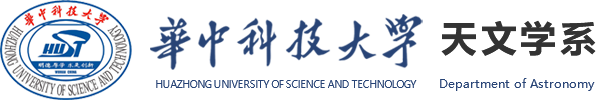 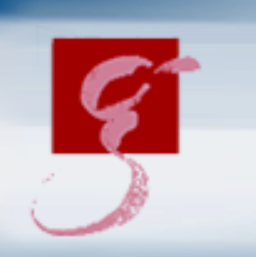 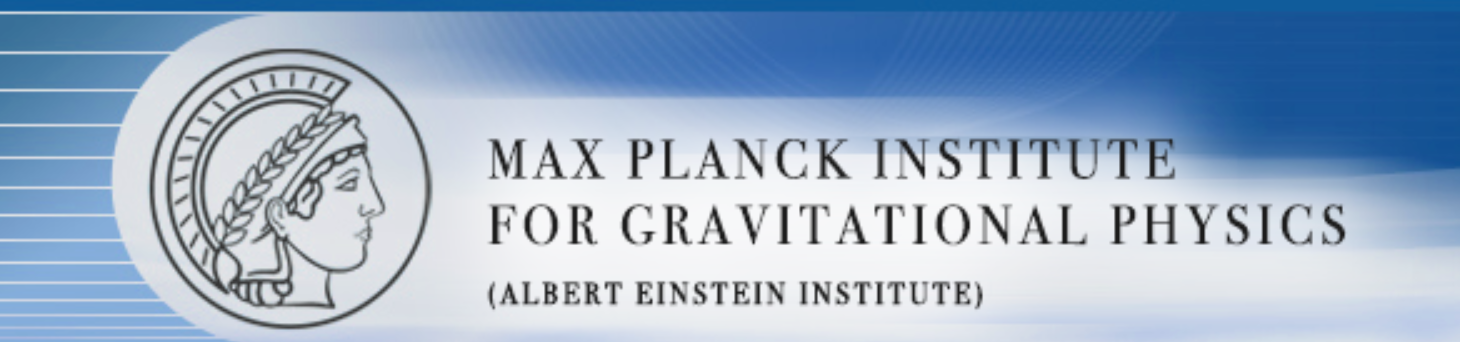 Threshold mass of prompt collapse for binary quark stars
Enping Zhou
2022/08/04 @ FPS11, Xiangtan
PRD 103 123011 2021；arXiv:2111.00958
In collaboration with: 
Masaru Shibata, Kenta Kiuchi, Antonios Tsokaros, Koji Uryu
科技部SKA专项“脉冲星理论研究支撑”资助
Post-merger evolution channels for BNS
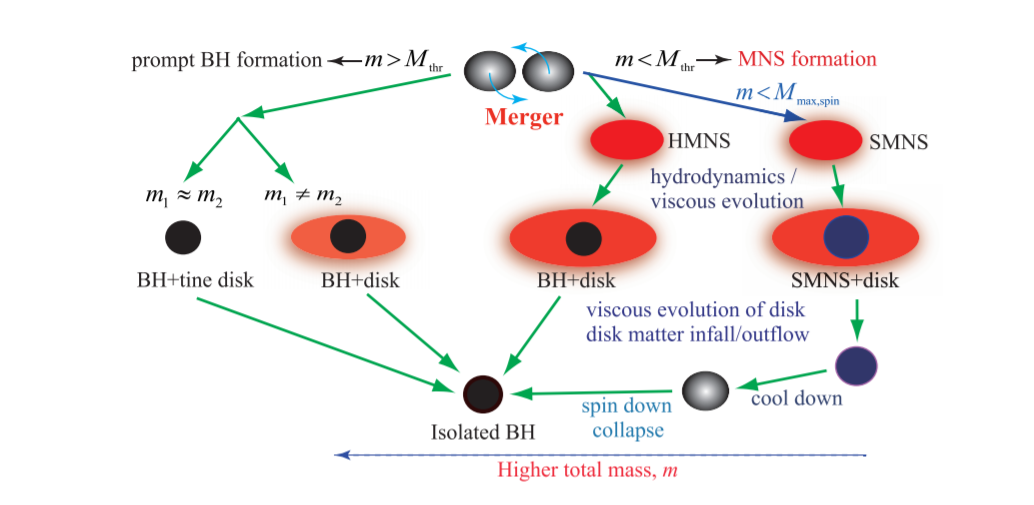 The relation between total mass and several threshold masses determines the evolution channel in the post-merger.
Hotokezaka & Shibata 2019
Implications of observation
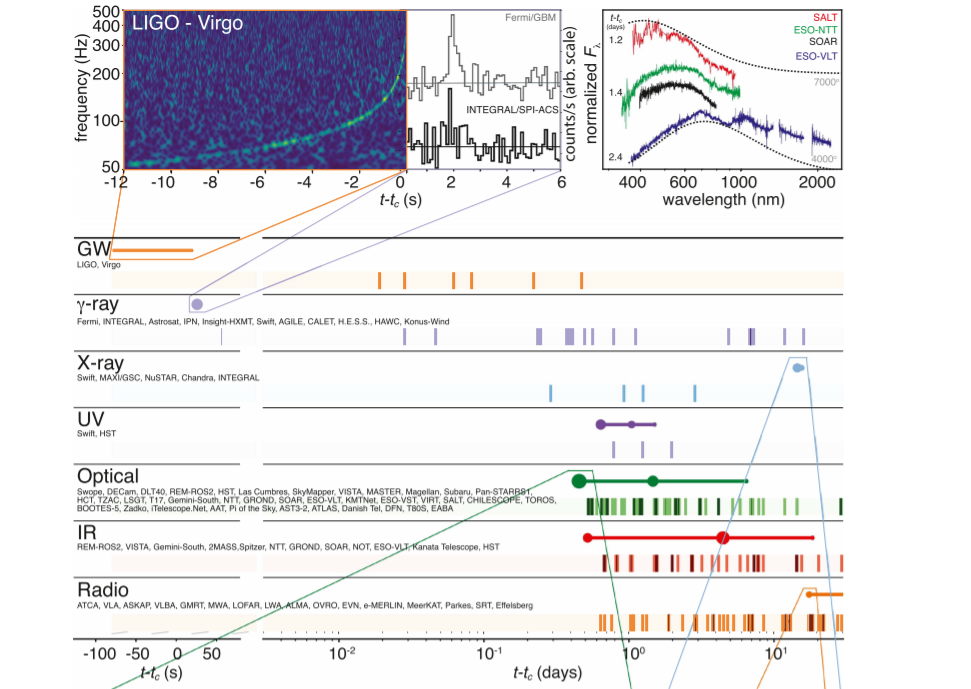 Observation 
            -> 
 evolution channel
            ->
Threshold mass(es)


GW170817
favors a delayed collapse to BH scenario; model dependently favors a short-lived HMNS remnant
(M_tot < M_thr;
M_tot > M_kep)
Abbott et al. 2017
Implication of no prompt collapse
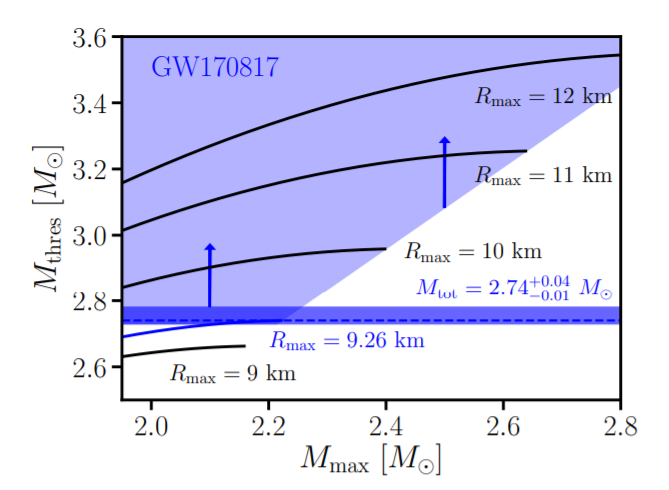 M_thres= 
A(R_max)M_tov^2 + B M_tov + c


By universal relations, constraints of no-/prompt collapse could be translated into constraints on these properties.
Bauswein et al. 2017
An obvious tension
For MIT bag model with M_tov =2.1 M_sun, 
we have found M_thr=3.05 M_sun              but               M_max,spin =3.10 M_sun
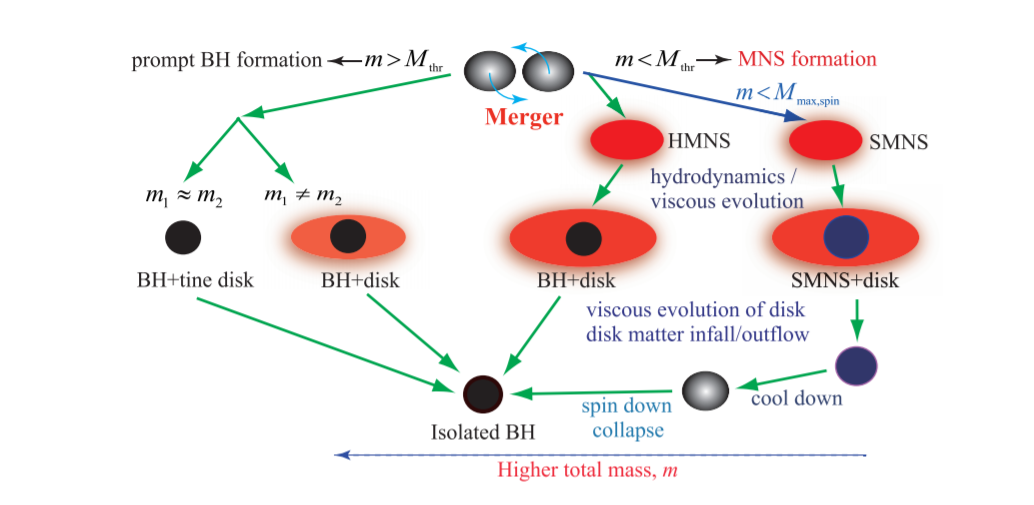 Hotokezaka & Shibata 2019
Either, BQS does not follow the universal relation of BNS case.
Or, this scenario should be different for BQS mergers.       Or both?
Difficulties in evolving QS
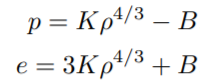 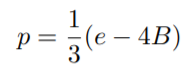 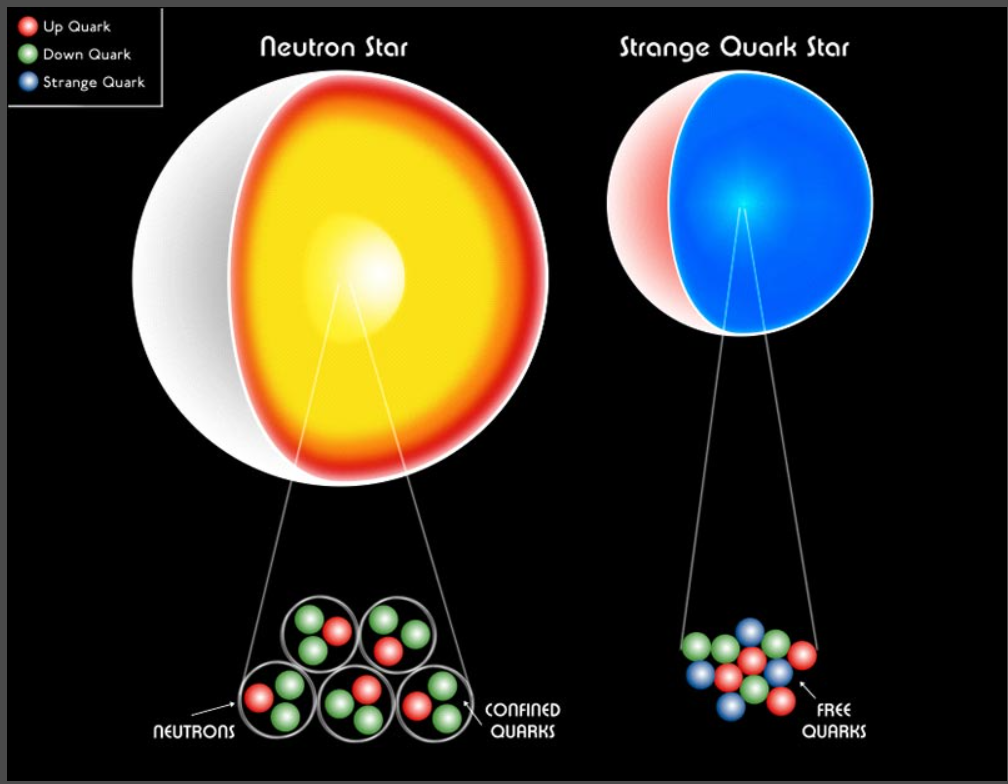 Finite surface density




Surface enthalpy smaller than unity
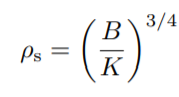 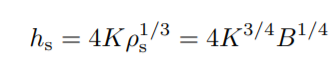 Threshold mass of BQS mergers
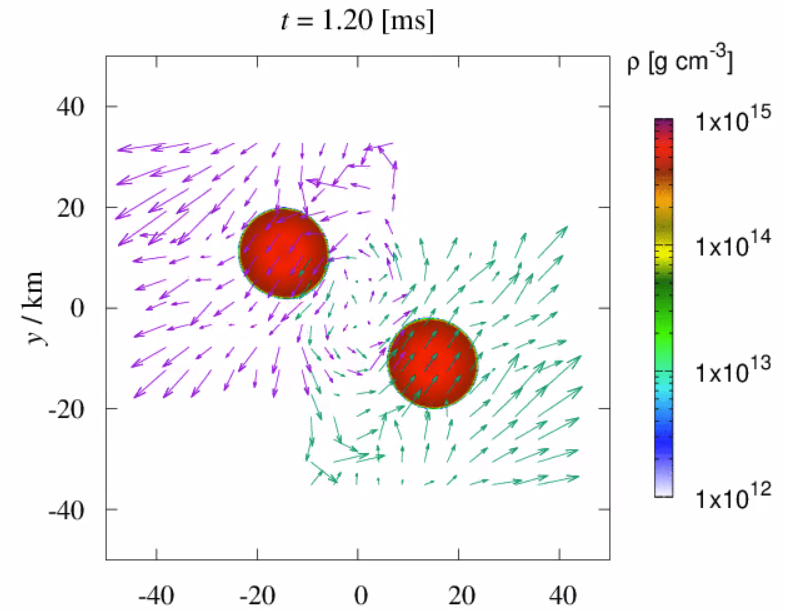 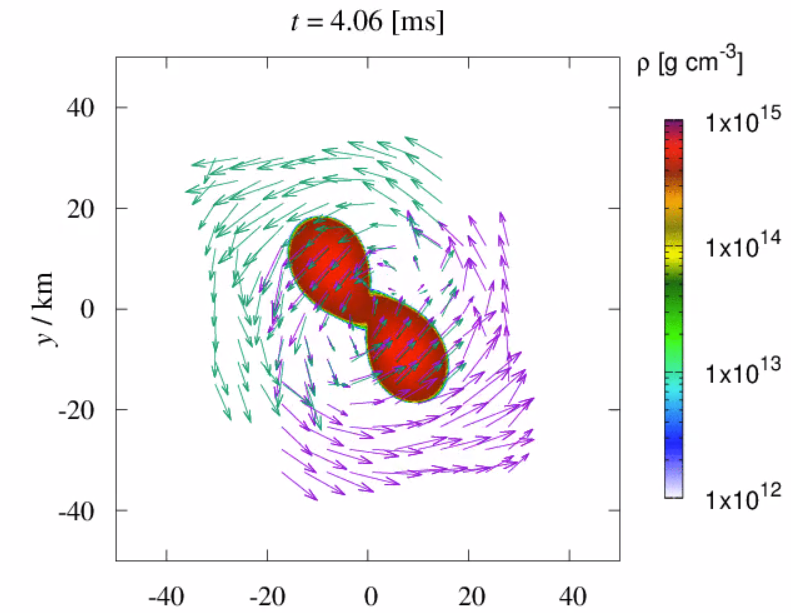 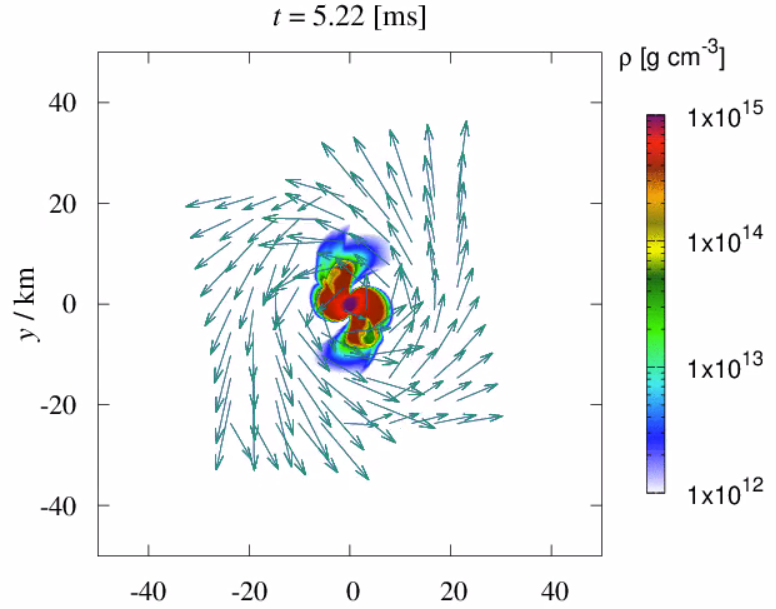 Collapse happens ~1 ms after merger, comparable to dynamical timescales.
                MIT310       starts at ~ 40 km separation
Threshold mass of BQS mergers
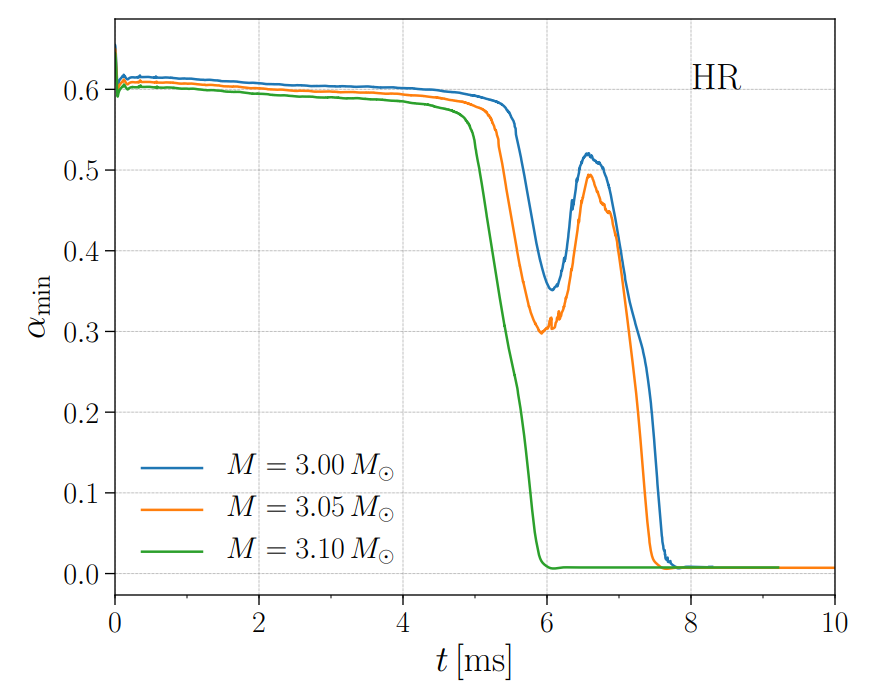 Quantitatively, the tt component of the spacetime
metric in the center shows the dynamics of the collapse.
Zhou et al. 2021
Threshold mass of BQS mergers
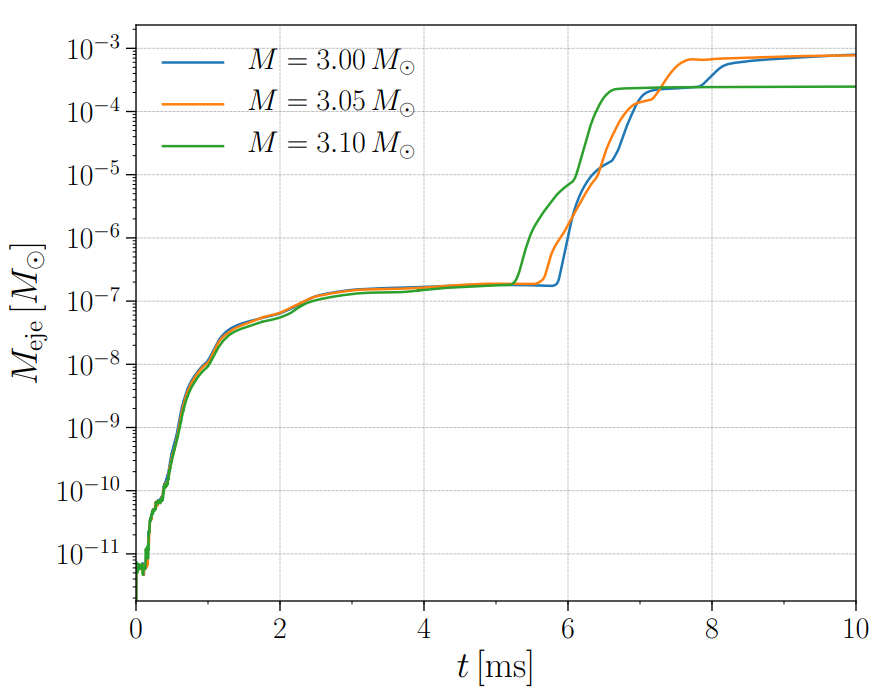 M_thr in between 3.05 and 3.10 solar mass


Consistent with BNS universal relation.
But why?
Zhou et al. 2021
Threshold mass of BQS mergers
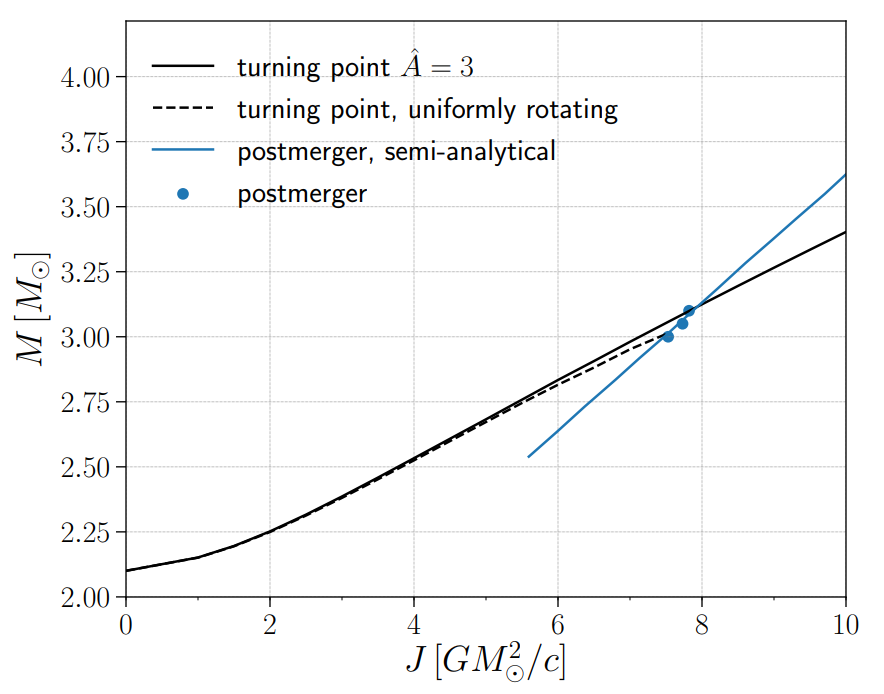 QSs could support more massive remnant, as long as the remnant could have enough angular moment.

However, the merger leaves similar amount of angular momentum, regardless of the EoS.
Zhou et al. 2021
Threshold mass of BQS mergers
Angular momentum loss
Gravity-bound
Self-bound
by
strong interaction
Inspiral dynamics determined by finite size effect which can be characterized with 
k_2 and compactness
Threshold mass
Summary
Post-merger evolution channels for BQS and their comparison with BNS
Potentially could be used to distinguish QS/NS